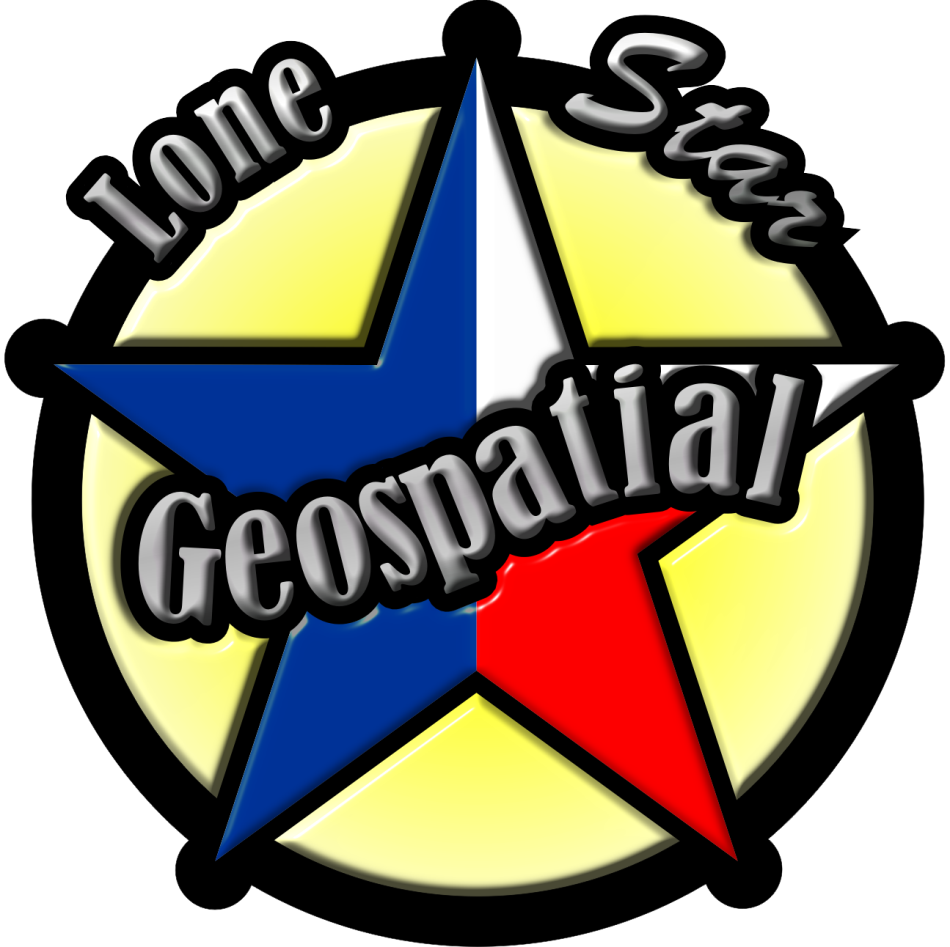 San Marcos Municipal Airport Airspace Planning Project
Prepared for:
Texas Department of Transportation
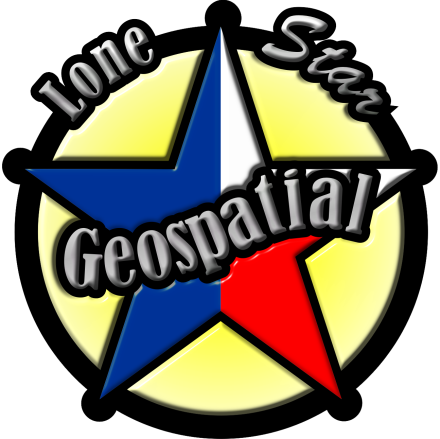 Our Team
Jason Ford:	Project Manager /		GIS Analyst
	Patricia Michel:	GIS Analyst
	Grayson Jones:	GIS Analyst
	Casey Carpenter:	GIS Analyst
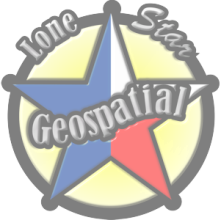 Contents
Introduction
Background
Purpose
Scope
Literature Review

Data and Software

Methodology
Implications

Budget

Timetable

Conclusion

Questions
1984 San Marcos AirportHazard Zoning Map
Background
Last hazard zoning map created in 1984

Increased growth and development

Increased airport usage

Regulations required to preserve airspace
Purpose
To assist San Marcos enact hazard zoning regulations

Two primary goals

Create 3D imaginary surfaces and hazard zoning map

Create interactive screening tool
Scope
Geographic extent is centered on the San Marcos Municipal Airport

Extent is concerned with both ground and airspace of the surrounding areas
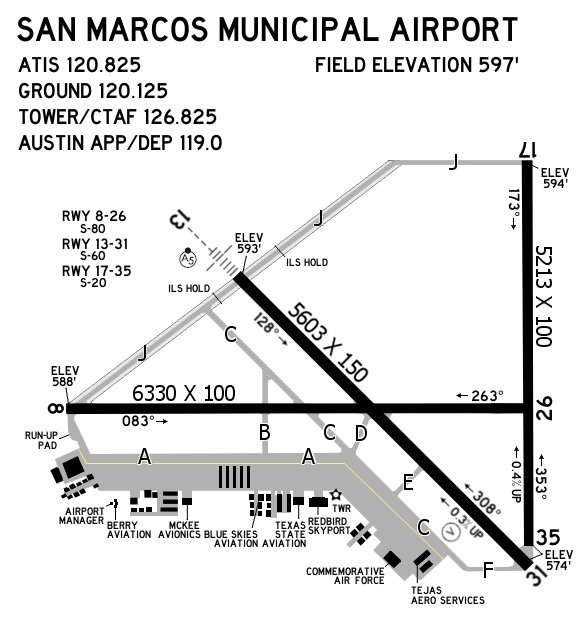 Scope cont.
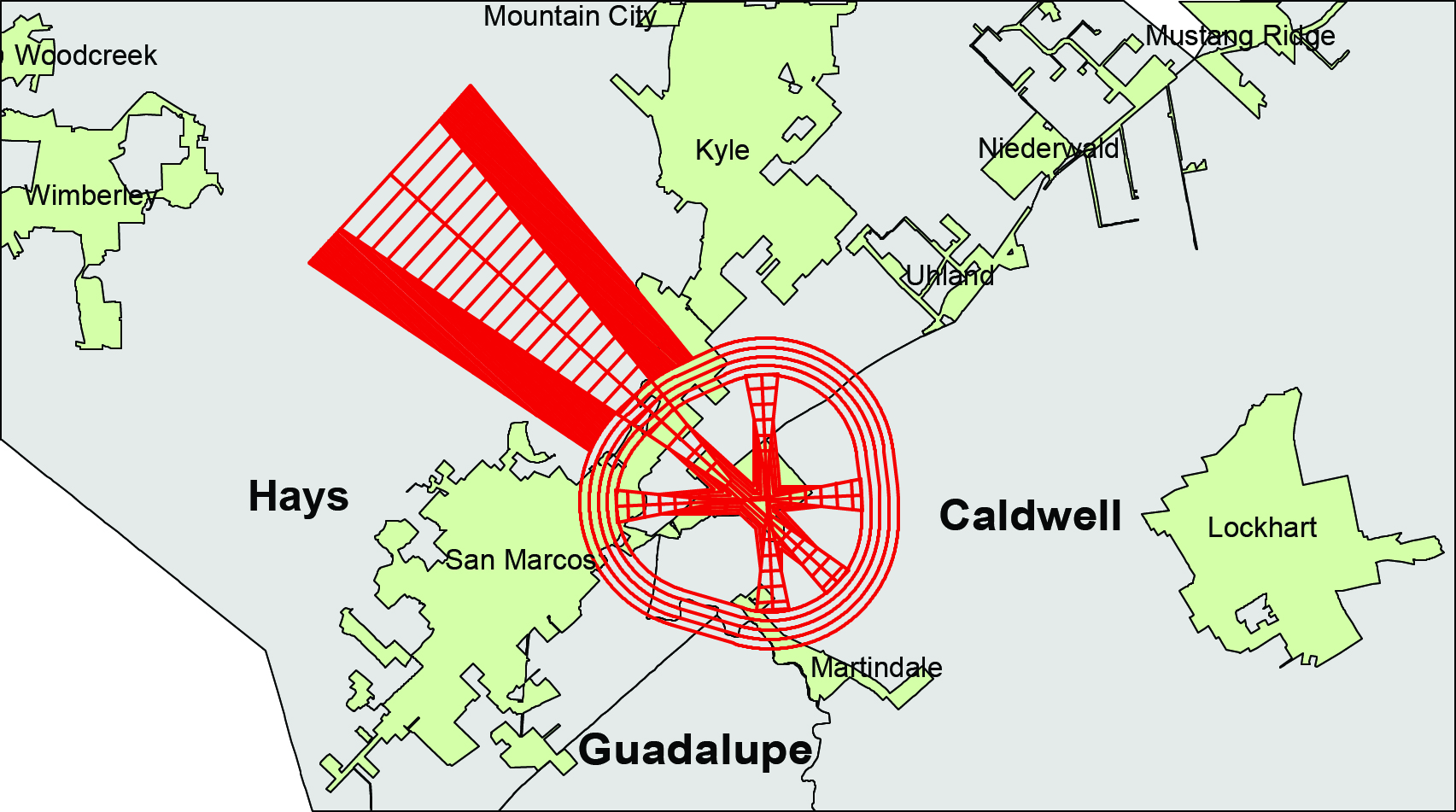 Literature Review
Past projects conducted for the New Braunfels Airport and San Marcos Airport

Title 14, Code of Federal Regulations, Part 77 - Safe, Efficient Use, and Preservation of the Navigable Airspace

Texas local government code Title 7 Subtitle C Chapter 241 – Municipal and County Zoning Authority around Airports

Airport Cooperative Research Program (ACRP) Report 38 – Understanding Airspace, Objects, and their effects on Airports
Data
14 CFR 77 (e-Code of Federal Regulations)
DEM or NED (USGS)
Shapefiles for San Marcos Facilities (TxDOT)
Obstruction Point Data (TxDOT)
3D imaginary surfaces (produced in-house)
World Street Map (ESRI – reference only)
County Boundaries (TNRIS – reference only)
Software
ArcScene and/or Google SketchUp
ArcGIS (for analysis and map creation)
Manifold (for web development)
Analysis/Methodology:
Interactive Map content
Create an interactive map tool to be used by the City of San Marcos.
We will create 3D imaginary surfaces
Compare them with elevation models
Determine highest allowable building heightswithin each imaginary surface zone…
Interactive Map content continued…
Our interactive map will contain acontinuous layer of allowable heightseven for areas where multiple zones overlap
Allow users to select any location on the mapto find accurate maximum building heightfor that individual location.
Obstructions Analysis:
Identify obstacles penetrating imaginary surfaces
Import obstruction point data andassign it appropriate elevation values(based on ground elevation and height of obstruction)
Compare obstruction elevation withelevation at same location on imaginary surfaceto determine if the obstruction is penetratingthe surface and by how much
Implications
Establish a new 2013 hazard-zoning map 
Minimize encroachment 
Possibility of increased economic traffic 
Automated screening tool 
Allowable heights 
Obstructions penetrating through airspace
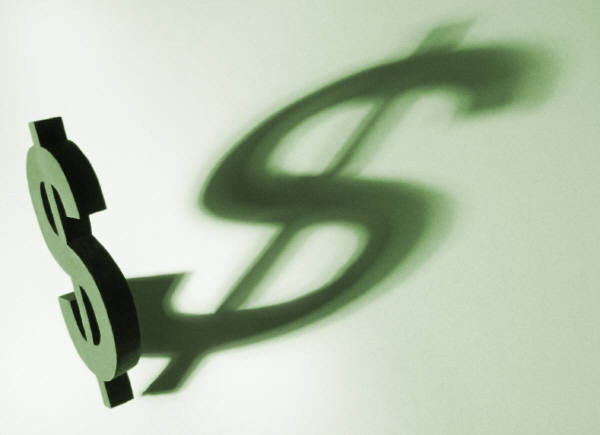 Budget
Service Costs 

Data Collection and Processing 
						$2,415
Data Analysis
						$2,415
Web Development 
						$1,620
Map Development 
						$1,560
Budget cont.
Equipment and Software Costs 

Data Interpretation
						$1,575
System Management 
						$1,600
Equipment Costs
						$1,955.56
Software Costs
						$2,050

Total 					$15,190.56
Timetable
Oct
Nov
Dec
7 Oct
21 Oct
11 Nov
2 Dec
Start30 Sep
Complete6 Dec
Data Collection and Processing ( 3 weeks )
Data Analysis ( 3 weeks )
Web and Map Development ( 3 weeks )
Data Interpretation ( 1 week )
Final Deliverables
Automated screening tool
Updated airport zoning map 
Final report
Poster
Power point presentation
Metadata
Conclusion
San Marcos and surrounding areas are rapidly growing
We will provide tools to help plan and enact regulations
We will deliver
Interactive screening tool
Updated airport hazard zoning map
Questions?